Mapy Evropy 1789-1989
1789
Svatá říše římská národa německého 1803 a 1806
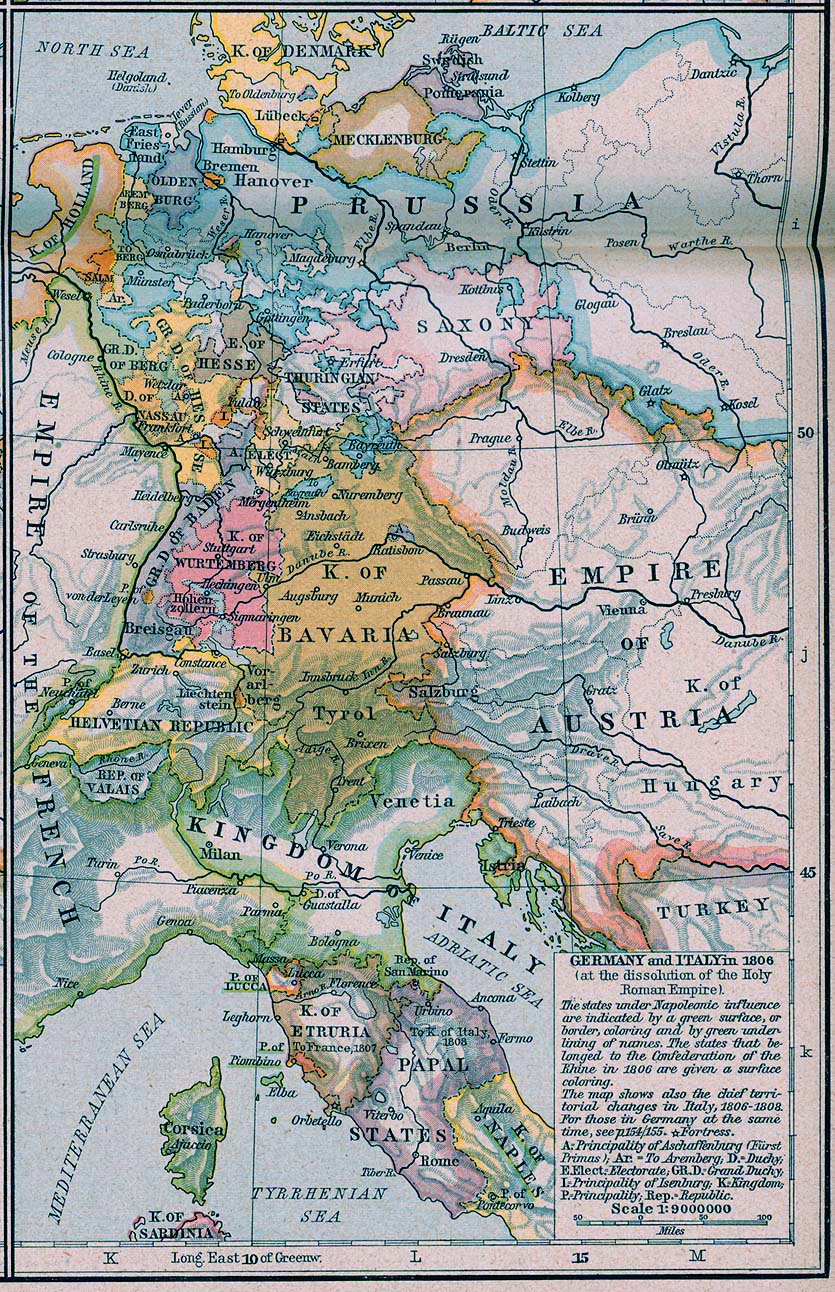 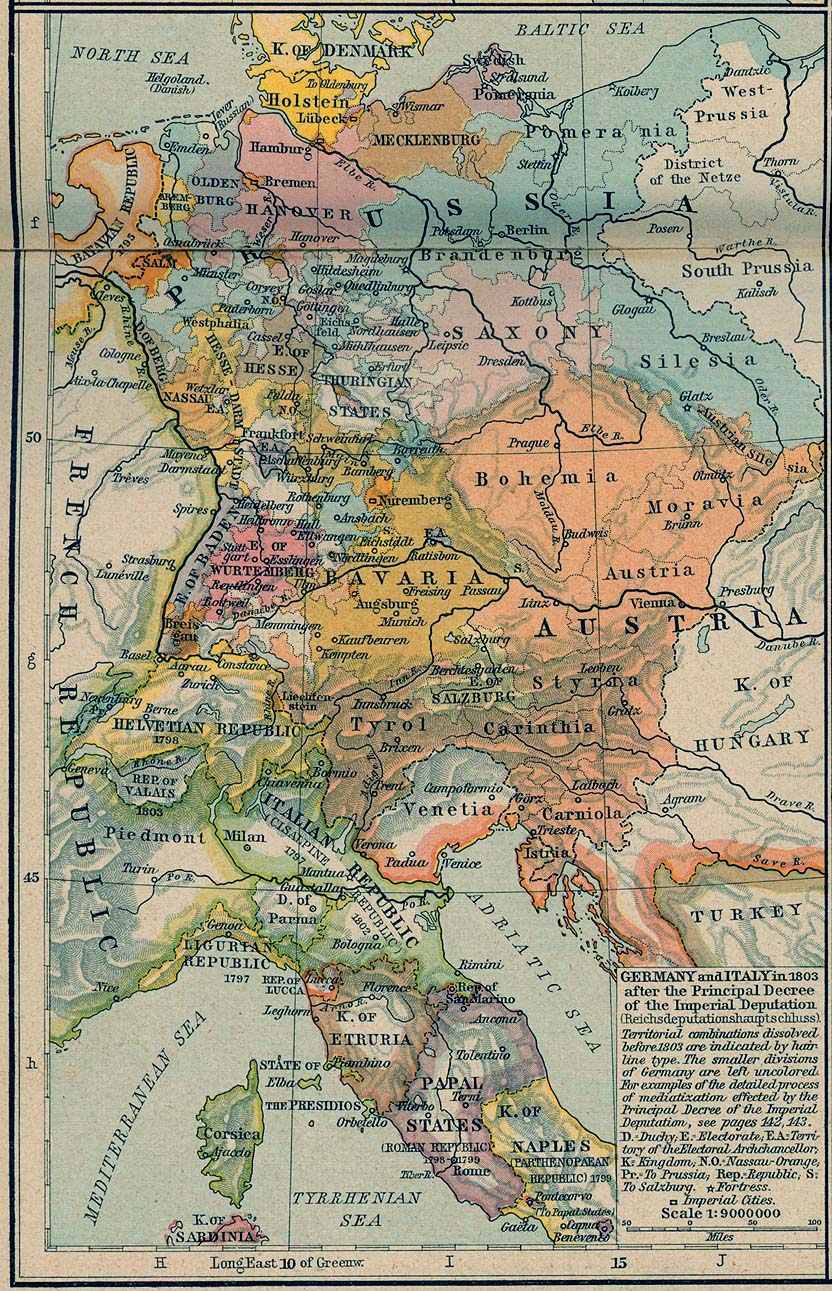 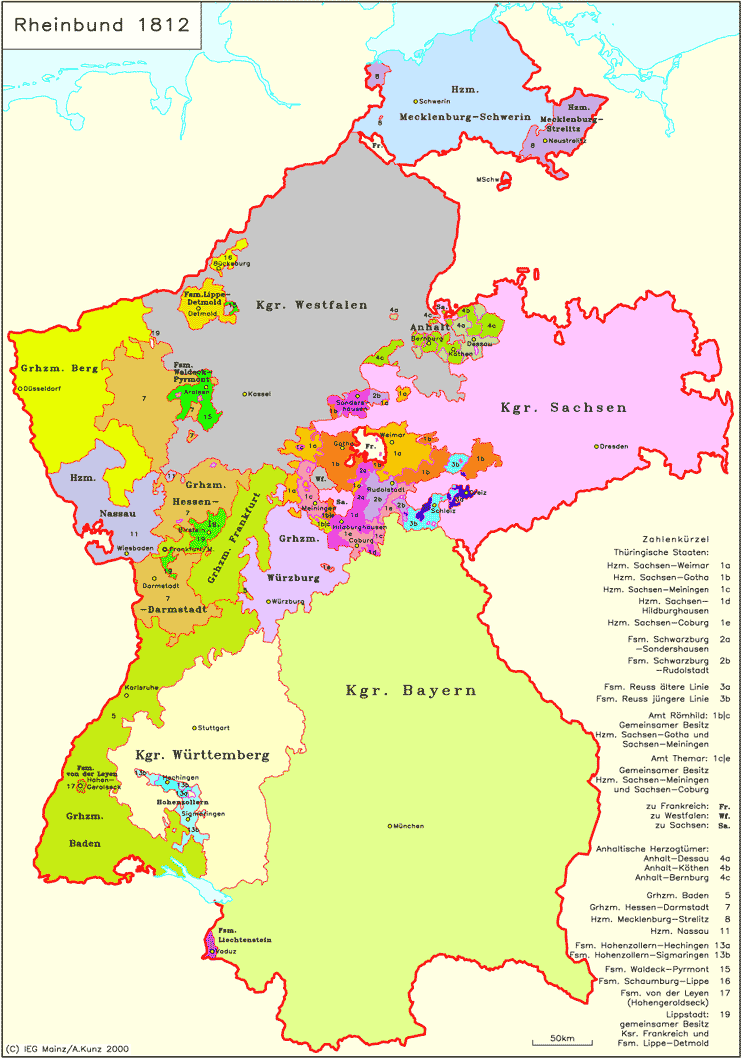 Dělení Polska 1772, 1793, 1795
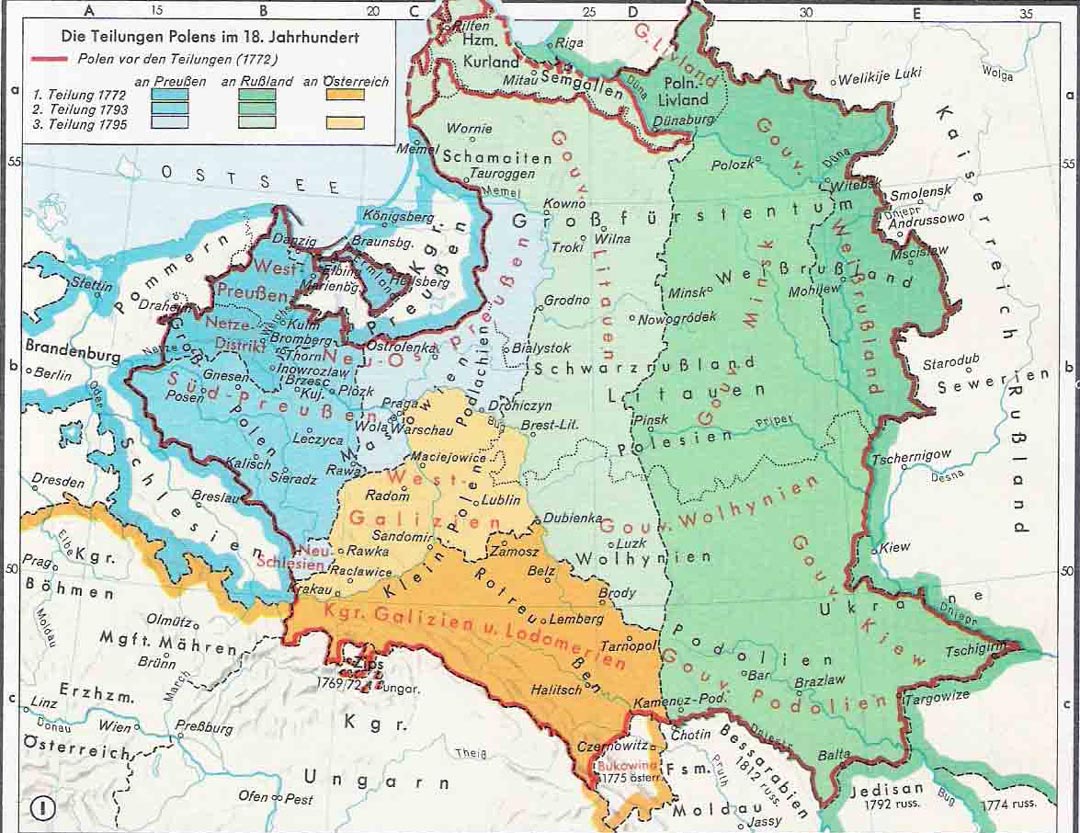 1815
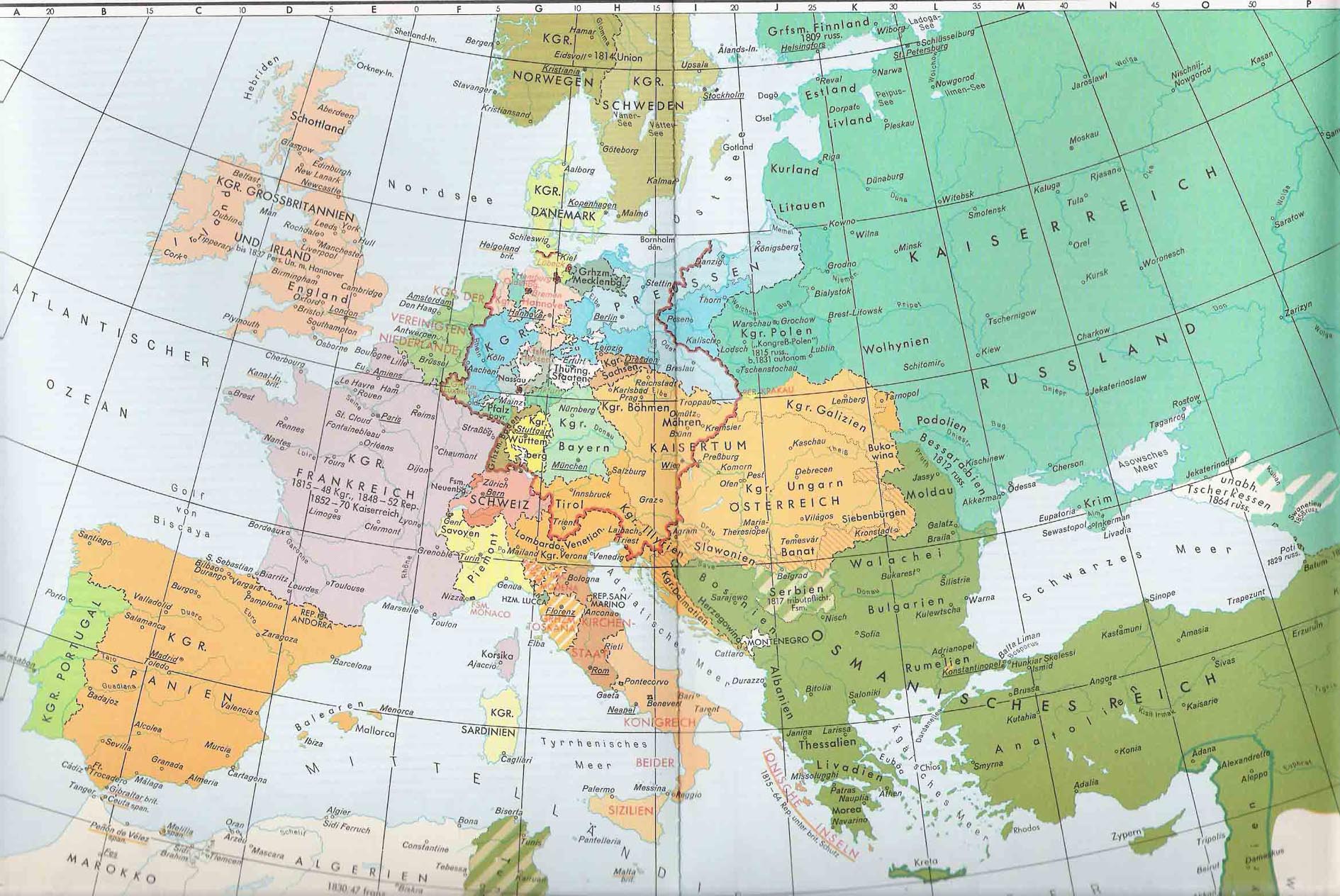 1871
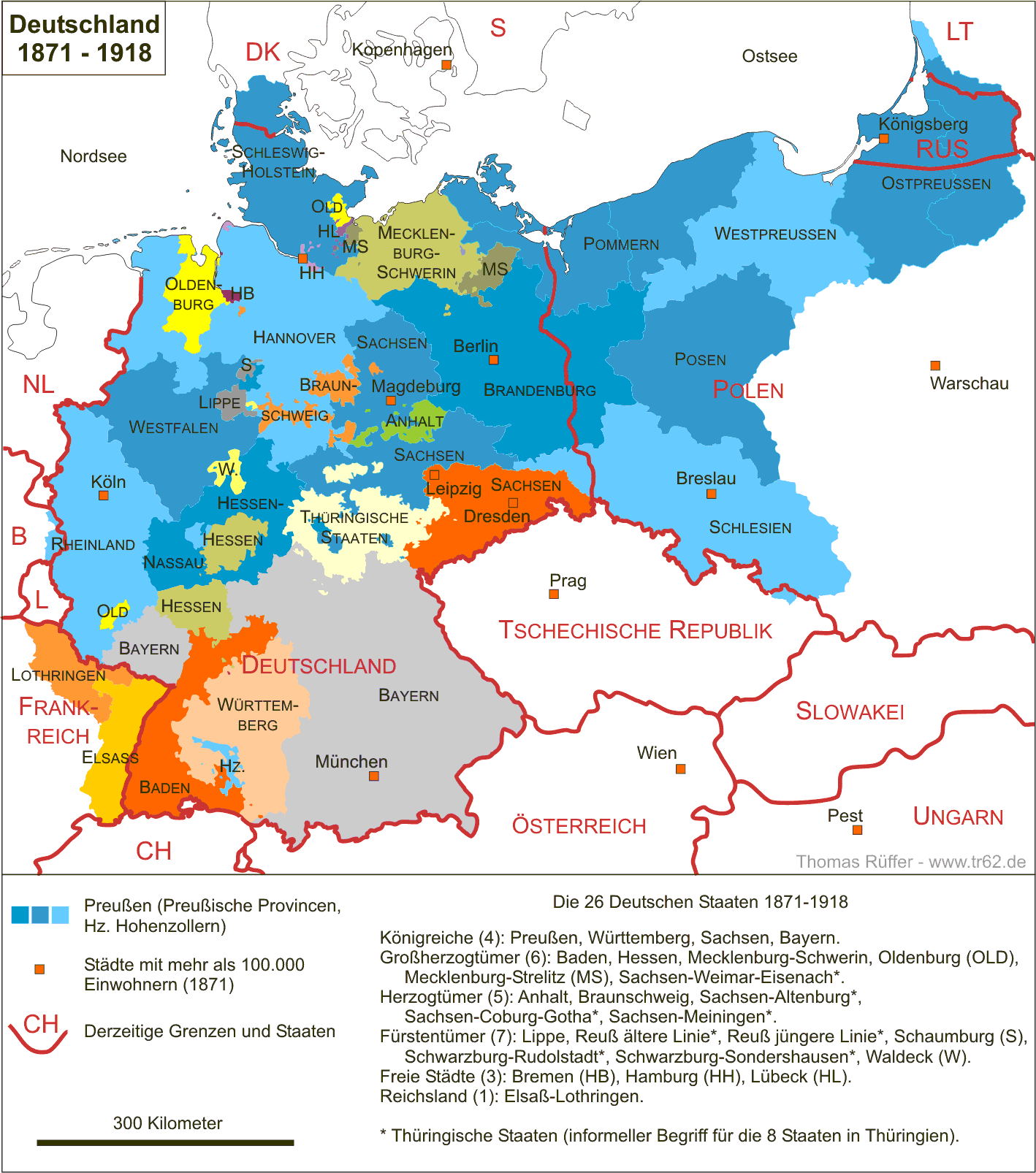 1910
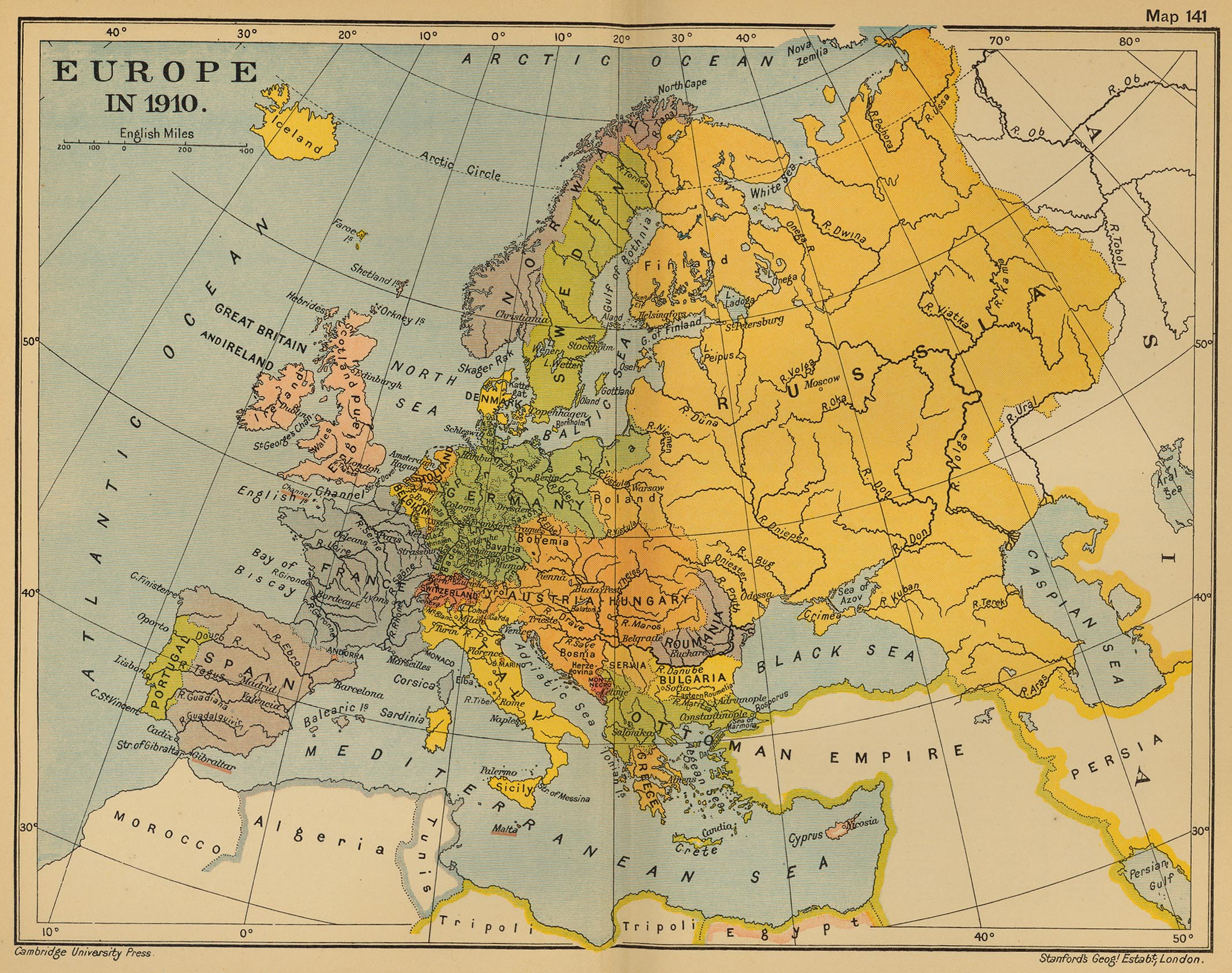 1918
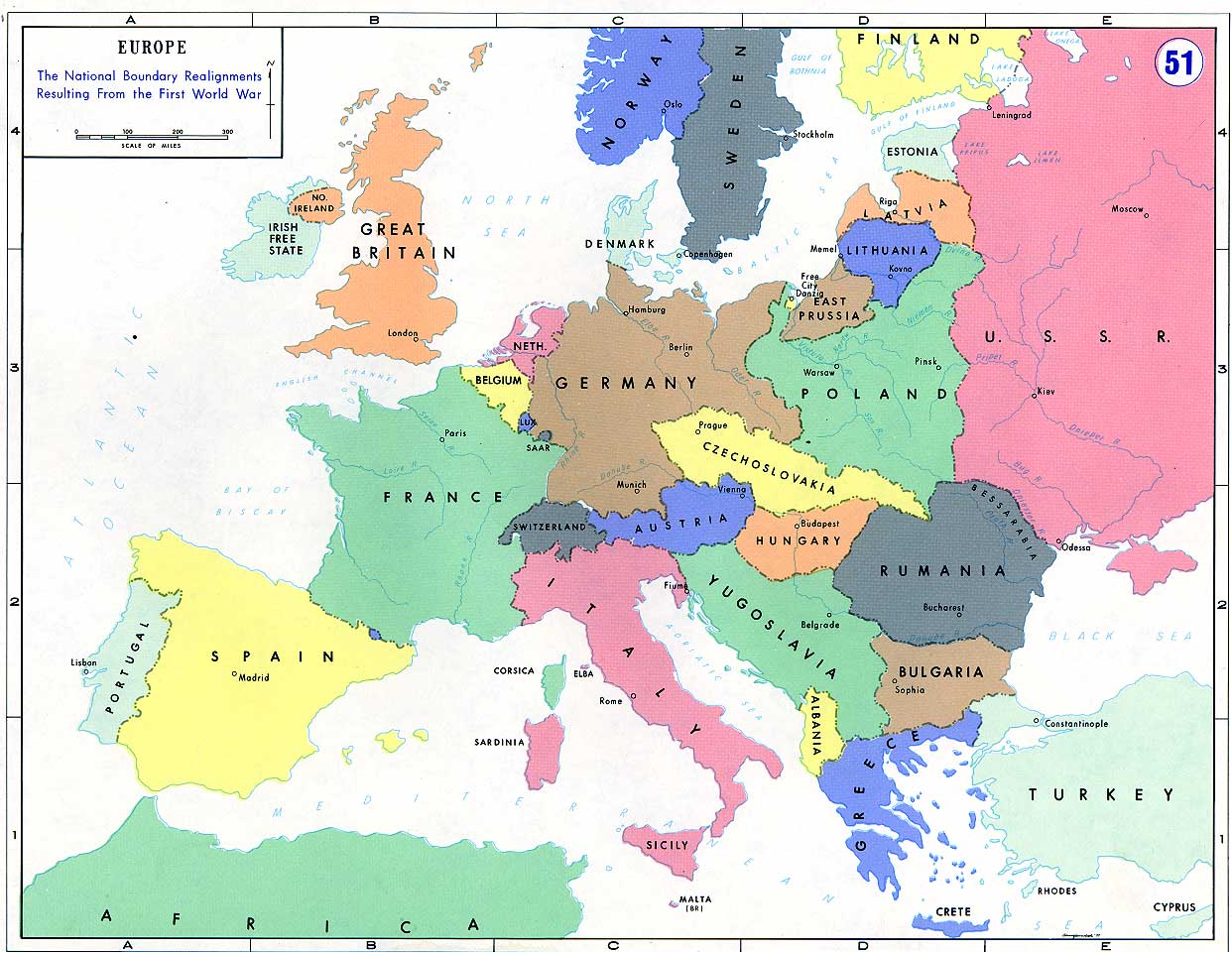 Střední Evropa 1945/1949
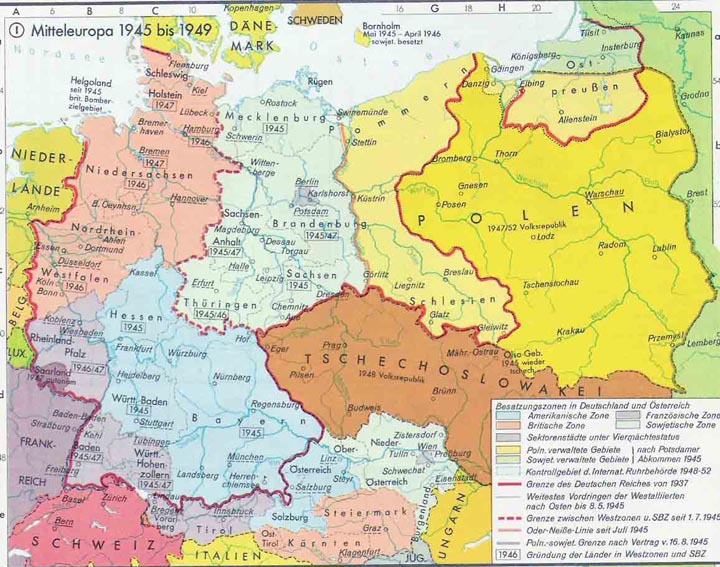 Střední Evropa 1949
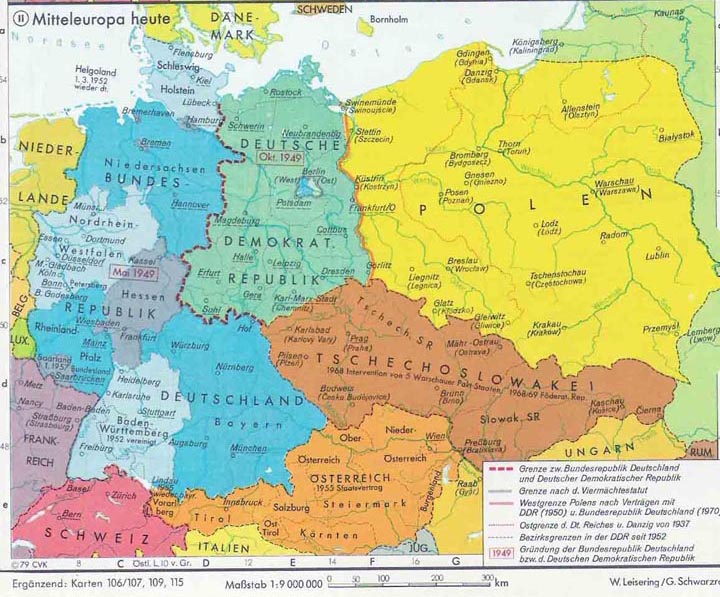 1989
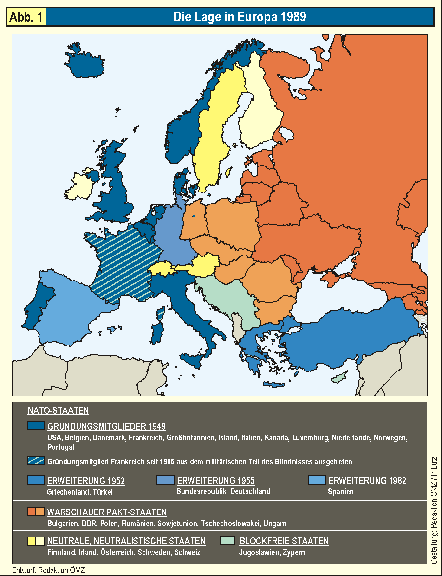 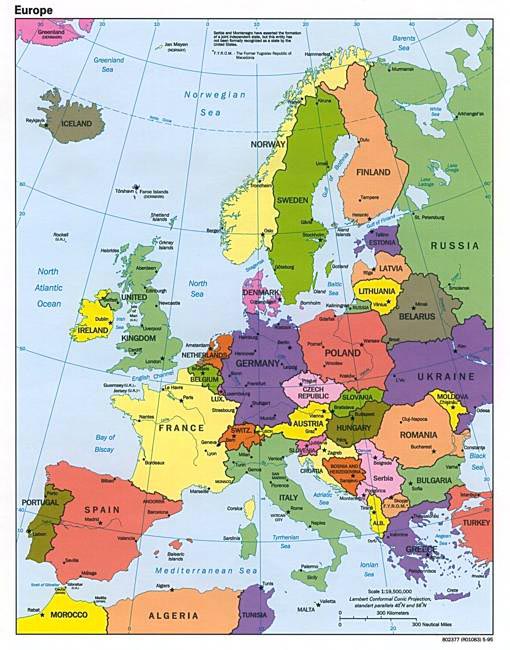 1991